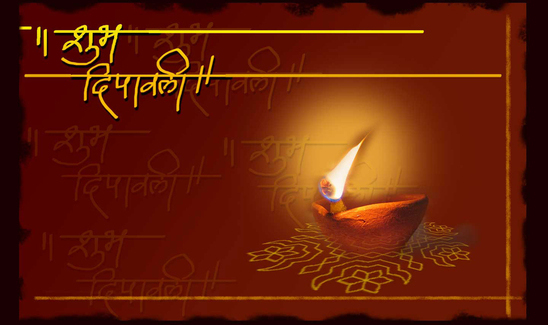 Diwali
Diwali is a festival of Hindu. This day we make sweets. On this day people wear new clothes. We decorate our house. Children burn crackers at night. We decorate our house with diya (earthen pot) and candle. People worship goddess Laxmi. We decorate house with light. On this day Lord Rama return to Ayodhya after 14 years of exile. All children likes this festival very much. I like preparing rangoli designs on this auspicious occasion.
Dhanteras
Dhanteras marks the first day of five-days-long Diwali Festival. Dhanteras Festival, also known as Dhantrayodashi or Dhanwantari Triodasi, falls on the auspicious thirteenth lunar day of Krishna Paksha in the Hindu month of Kartik (October/November). In the word Dhanteras, "Dhan" stands for wealth. On Dhanteras Goddess Laxmi is worshiped to provide prosperity and well being. Hence Dhan Teras holds a lot more significance for the business community.
Dhanteras Preparations
To mark the auspicious day, houses and business premises are renovated and decorated. Entrances are made colorful with lovely traditional motifs of Rangoli designs to welcome the Goddess of Wealth and Prosperity. To indicate her long-awaited arrival, small footprints are drawn with rice flour and vermilion powder all over the houses. Lamps are kept burning all through the nights. 
On Dhanteras Hindus consider it auspicious to purchase gold or silver articles or at least one or two new utensils. It is believed that new “Dhan” or some form of precious metal is a sign of good luck. "Laxmi-Puja" is performed in the evenings when tiny Diyas of clay are lighted to drive away the shadows of evil spirits. "Bhajans"-devotional songs- in praise of Goddess Laxmi are also sung.
Choti Diwali
The day before Diwali is celebrated as Chhoti Diwali / Narak Chaturdasi or 'small Diwali'. It is Diwali on a smaller scale, with fewer lights lit and fewer crackers burst. The morning after Choti Diwali, the women of the house make beautiful, colored rangoli in the doorway and courtyard. Tiny footprints made out of rice paste are a special feature of the rangolis made for Diwali. In Hindu homes, Chhoti Diwali celebrations involve a ritual puja to Goddess Lakshmi and also to Rama in the evening. Songs in honor of the god are sung and aarti is performed.
Lakshmi Puja on Diwali
The third day of Diwali festival is the most important one for Lakshmi-puja and is entirely devoted to the propitiation of Goddess Lakshmi.
Lakshmi Pooja, or the worship of the goddess of wealth, is the main event on Diwali in North and West India. It is extremely important to keep the house spotlessly clean and pure on Diwali. Goddess Lakshmi likes cleanliness, and she will visit the cleanest house first. This is also the reason why the broom is worshiped on this day with offerings of haldi and kumkum (turmeric and vermilion). Lamps are lit in the evening to welcome the goddess. They are believed to light up Her path.
Govardhan Puja
Te very next day of Lakshmi Puja , Govardhan-Puja is performed in the North on this day. Govardhan is a small hillock in Braj, near Mathura and on this day of Diwali people of Punjab, Haryana, Uttar Pradesh and Bihar build cowdung, hillocks, decorate them with flowers and then worship them. This festival is in commemoration of the lifting of Mount Govardhan by Krishna. As per Vishnu-Puran the people of Gokul used to celebrate a festival in honor of Lord Indra and worshiped him after the end of every monsoon season but one particular year the young Krishna stopped them from offering prayers to Lord Indra who in terrific anger sent a deluge to submerge Gokul. People were afraid that the downpour was a result of their neglect of Indra. But Krishna assured them that no harm would befall them. He lifted Mount Govardhan with his little finger and sheltered men and beasts from the rain. This gave him the epithet Govardhandhari. After this, Indra accepted the supremacy of Krishna. This day is also observed as Annakoot meaning mountain of food. Pious people keep awake the whole night and cook fifty-six or 108 different types of food for the bhog (the offering of food) to Krishna. In temples specially in Mathura and Nathadwara, the deities are given milkbath, dressed in shining attires with ornaments of dazzling diamonds, pearls, rubies and other precious stones. After the prayers and traditional worship innumerable varieties of delicious sweets are ceremoniously raised in the form of a mountain before the deities as "Bhog" and then the devotees approach the Mountain of Food and take Prasad from it.
Bhaiya Duj
The fifth or the last day of diwali is Bhaiya Dooj, popularly know as Bhai Dooj. The reason why this festival is known as bhai dooj is that it falls on the second day after the new moon, that is the Dooj day. And it is a day to pray for the long life of the brother, which is referred as “bhaiya or bhai”. According to religious scriptures, Yamaraj, the God of death, went to visit his sister's house after a long period of separation. His sister, Yami was very happy to see him and welcomed him by putting an auspicious mark on his forehead for his welfare. Yami and Yamraj then shared a meal. He was so pleased with his sister's reception, he proclaimed that every year, on the dooj day, if a sister puts a tilak on her brother's forehead, then no one can harm her brother. Till date, this tradition is followed. Sisters perform puja for their brothers safety and well being. Brothers in return give gifts to their sisters as a token of love.
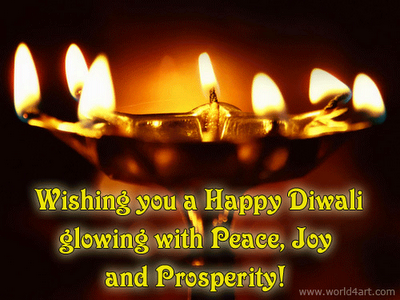 Presented by :- Neerja
Class – IV B